CSE 121 – Lesson 6
Kai Daniels
Summer 2023
Music: 🌸k-pop girlies playlist🌸
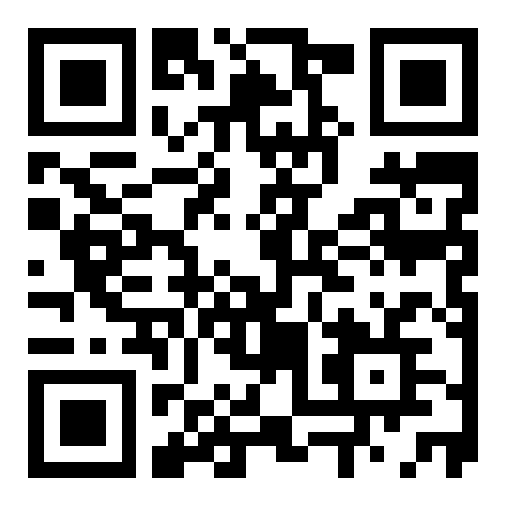 sli.do #cse121
Announcements, Reminders
Creative Project 1 due yesterday
Programming Assignment 1 out later today, due next Tuesday 11:59 PM
Quiz 0 was Monday! Got through your first quiz!
Final exam date confirmed: 
August 16th (8/16) 4:30 - 6:30 PM
110 minute exam
More details will be posted on the Exams page later this quarter
2
(PCM) Returns
Returns allow us to send values out of a method 
public static <type> myMethod(int num) {
   System.out.print(num + " is the best!");
   ...   return <value of correct type>
}

Calling a method that returns a value…
<type> result = myMethod(42);
Evaluates the expression
Returns this value to where the method is called from
Method immediately exits
3
(Recall) String Methods 	Usage: <string variable>.<method>(…)
4
[Speaker Notes: Bomb = may get error if indexing int is out of bounds (e.g. negative index, or larger than the length of the string)
Safety guy = should return without error in usual case]
String example
String s = "gumball";
s = s.substring(7, 8).toUpperCase() + s.substring(8) + "ball";
5
Example of returns: Math class
6
Math example
double value = 823.577564893;
double roundedValue = (double) Math.round(value * 100) / 100;
7
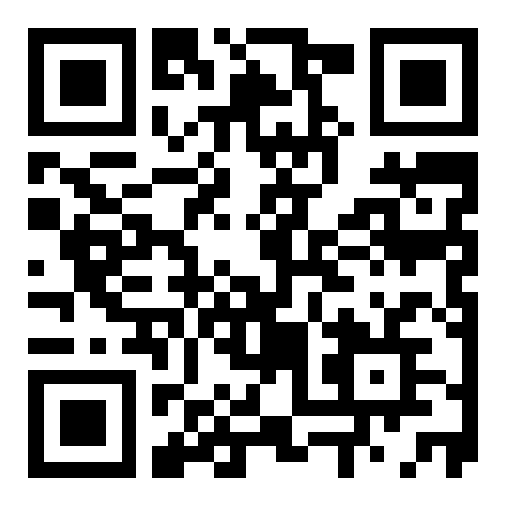 What is the output of this program?
A. 0

B. 4

C. 5

D. -1
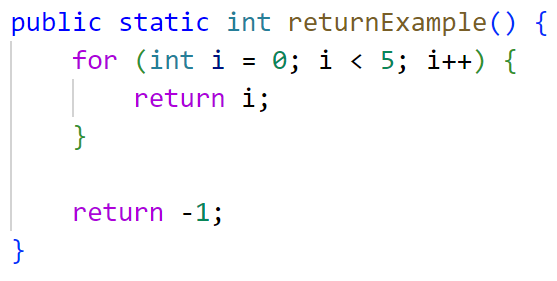 8
[Speaker Notes: A]